Template header
Northstowe Community Forum
Wednesday 24 January 2024

David Parke 
Assistant Director Sustainability & Infrastructure (South)
Health Care for Northstowe
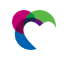 Health Access Now
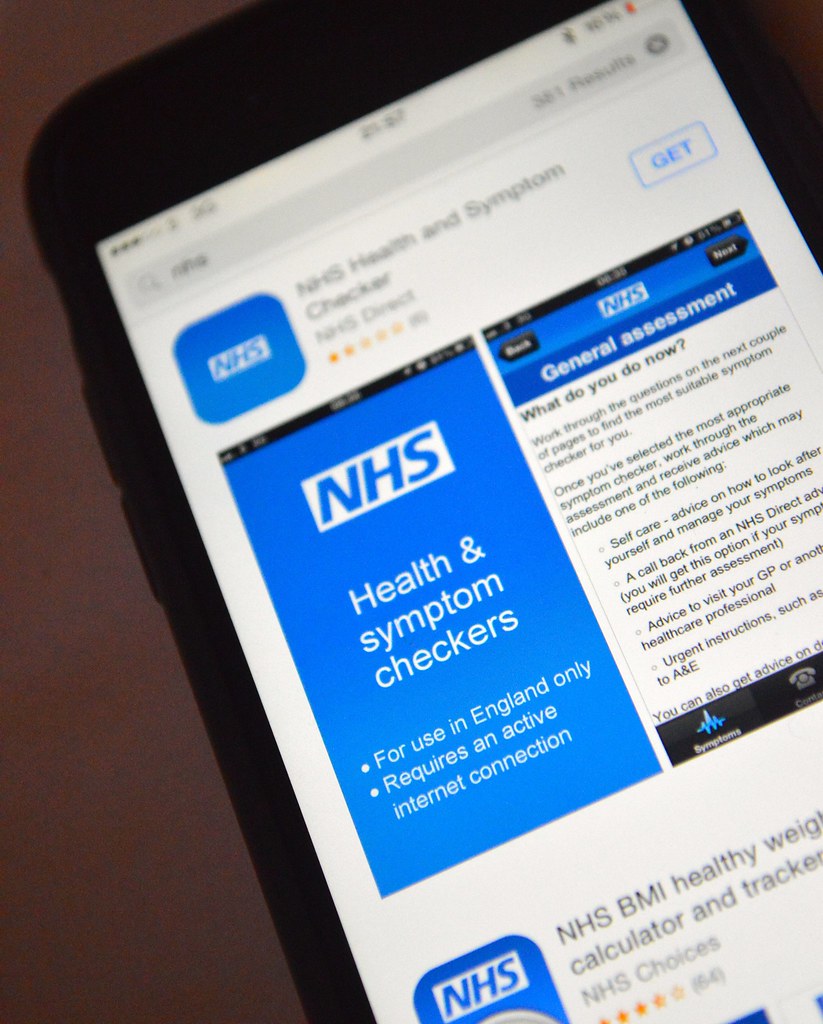 This Photo by Unknown Author is licensed under CC BY
Health Care for Northstowe
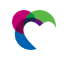 Future Health Care
Interim Healthcare
Health Care for Northstowe
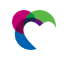 Future Healthcare
Questions